ELEMENTS AND COMPOUNDS
OVERVIEW OF PERIODIC TABLE
What is the Periodic Table
A way to organize elements known in the Universe
A way to predict if new elements can be found naturally or produced artificially
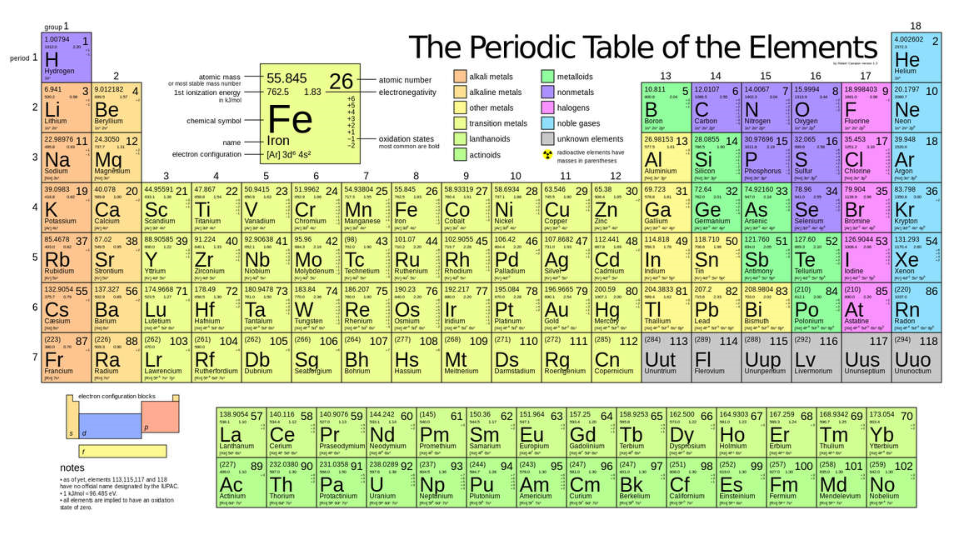 Reading the Element on thePeriodic Table
[Speaker Notes: Atomic number = the number of protons in the nucleus of an atom, which determines the chemical properties of an element and its place in the periodic table.
Atomic Weight – for elementary definition number of protons and neutrons]
Basic Building Block of Matter
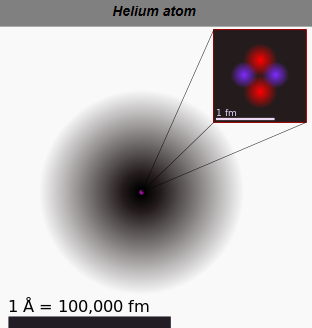 Chemistry Concepts
Element cannot be chemically broken down into simpler substances and are primary constituents of matter
Molecule is a group of two or more atoms linked together by sharing electrons in a chemical bond
Ion is an atom or molecule with a net electric charge due to the loss or gain of one or more electrons
Compound is a thing that is composed of two or more separate elements
Elements in the body
Major Groups of Compounds  Human Body
Review of States of Matter
Solid
Liquid
Gas
Plasma
Bose-Einstein Condensate